Sccc Advisory Board MeetingFebruary 7, 2023
AGENDA
Call to order
Approval of the Agenda
Approval of the minutes and financial reports
Reports
Old Business
New Business
Discussion
Adjournment
2
co.shelby.in.us/community-corrections
Iv. Director’s report: 2022  supervision Numbers
Number of Cases Received: 199
Adult Home Detention: 117
BacTrack (Alcohol Monitoring): 20
Jail Intervention Program (JIP): 15
Recovery Support: 10
Adult Day Reporting (ADR): 2

Successful Completions: 132 or 85%
Unsuccessful Completions (Returned to Jail or DOC): 23 or 17%
co.shelby.in.us/community-corrections
3
Iv. Director’s report: 2022 Other Numbers
Number of Absconded Cases: 12
Adult Home Detention: 10
Pre-trial: 2

CSU Arrests: 16
Adult Home Detention: 5
Probation: 7
Not on a Program: 4
co.shelby.in.us/community-corrections
4
Iv. Director’s report: 2022Juvenile Programming Numbers
JAG (Juvenile Assessment & Guidance: 9
Home Detention: 11
Why Try: 10
LifeSkills: 4
Community Service-Learning Project: 18
Restorative Justice: 2
Re-Entry: 2
Prevention Services: 55
co.shelby.in.us/community-corrections
5
2022 Review: Personnel
-Losses
Field Supervisor
Monitoring Technician
Intake/Transfer Coordinator
+ Additions
Bookkeeper
3 Field Officers
Juvenile Case Manager
Intake/Transfer Coordinator
Since June 2020:
4 part-time positions eliminated
co.shelby.in.us/community-corrections
6
2022 Review (Continued)
2020: Vision
To increase collaboration with our community and peers
To increase the efficiency and quality of the services we provide
To increase the sustainability and longevity of the agency
2021: Identifying Strengths and Weaknesses
Need for innovation 
Employee Training
Creating a new culture
2022: Implementation
Organizational Change
co.shelby.in.us/community-corrections
7
2022 Review: Organizational Change
1. Field Office:
4 Previous FO’s = 40-50% contacts
3 Current FO’s = 90-95% contacts

2. Responding to:
Compliant/Non-Compliant Behavior with Participants
3. Intake Process:
Jobs
Mental Health

4. Case Management:
Reassignments
EBP

5. Community Partnerships
co.shelby.in.us/community-corrections
8
2023 Updates
Intake Process
Fully Electronic
Data Collection
Community Service
Web based
co.shelby.in.us/community-corrections
9
2023 Financial Update
co.shelby.in.us/community-corrections
10
A. 4208: Adult Project Income Year-End Balances (Cont.)
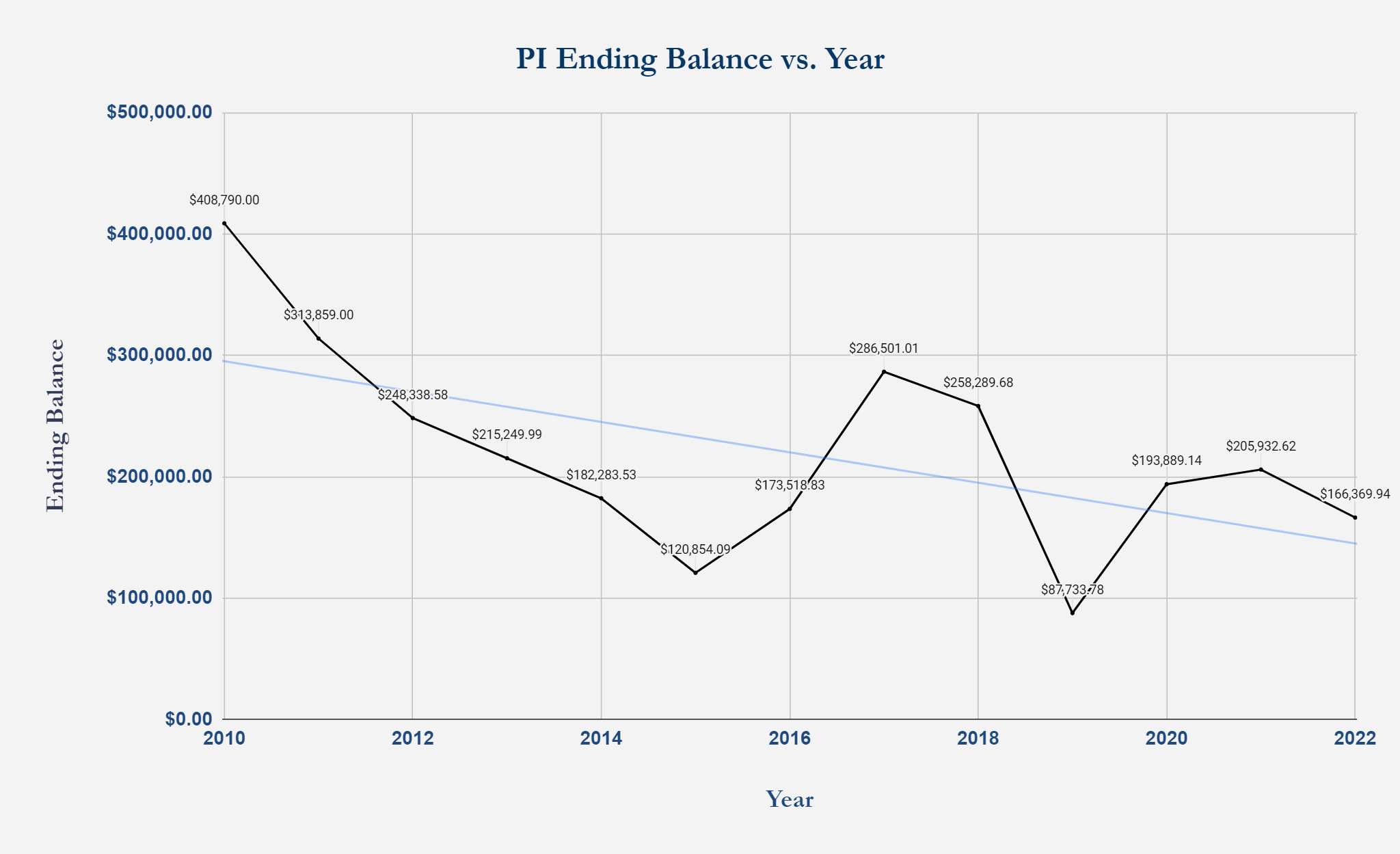 11
B. 4208: Adult Project Income User Fees vs Expenses (Cont)
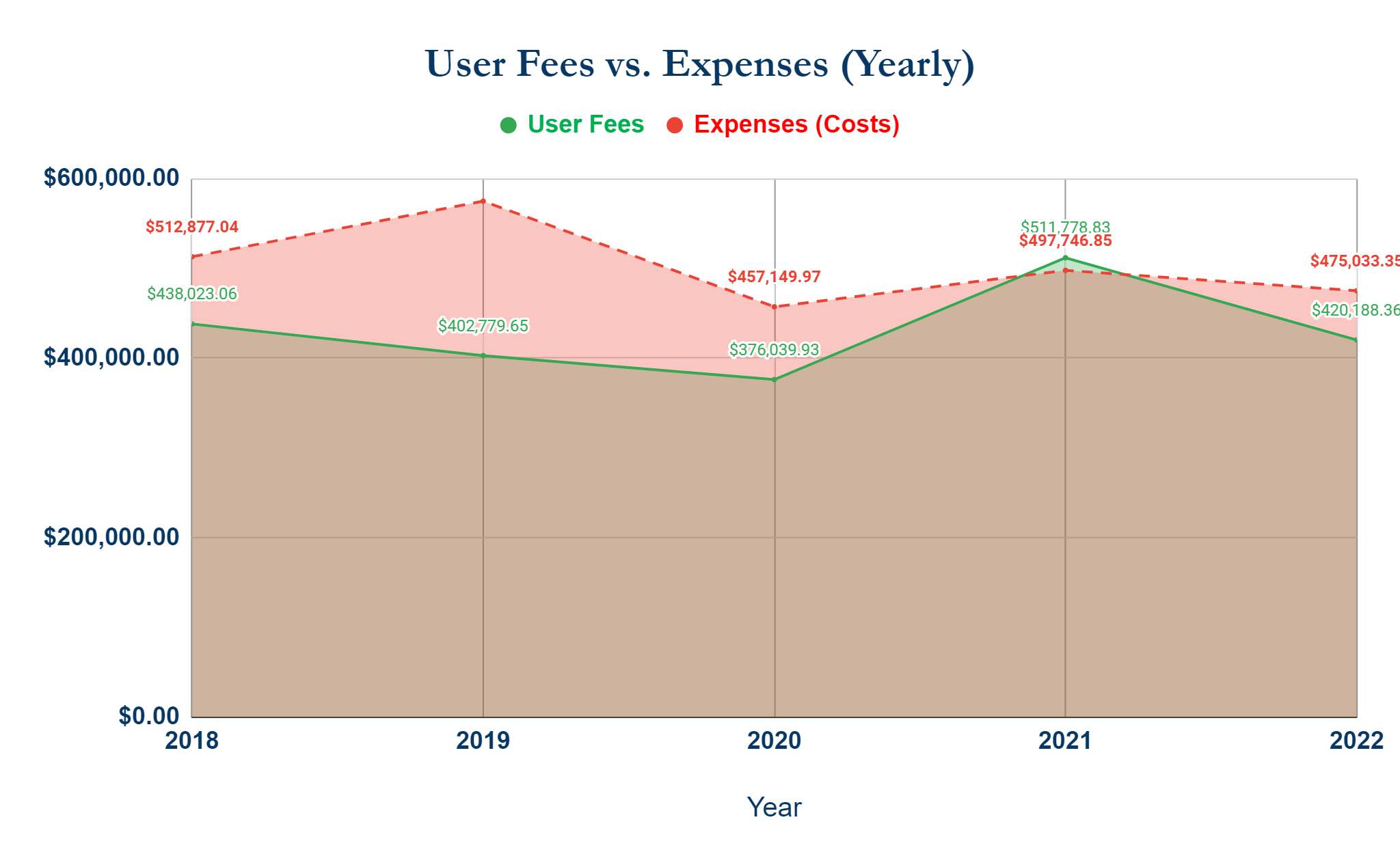 12
C. 4208 -Total Supervision Cases Received for Each Year (Cont)
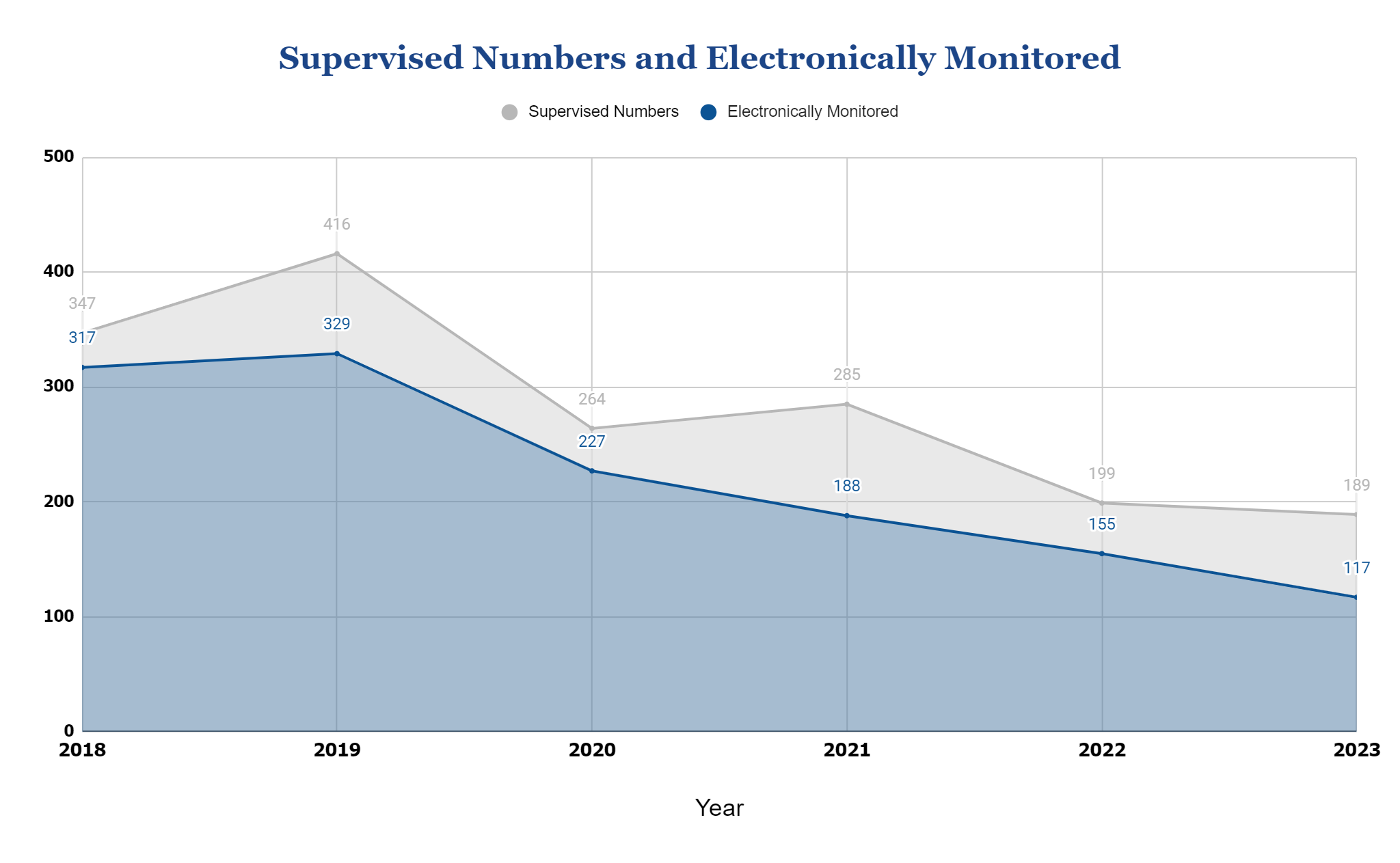 co.shelby.in.us/community-corrections
13
D. User Fee Potential Based on Actual Supervision Numbers (Cont)
co.shelby.in.us/community-corrections
14
E. 4208: Other User Fee Income
co.shelby.in.us/community-corrections
15
F. 4208 Approved Budget Submission vs. Actual Amount Spent
co.shelby.in.us/community-corrections
16
G. 4208 - Controlled Spending & Uncontrolled Spending
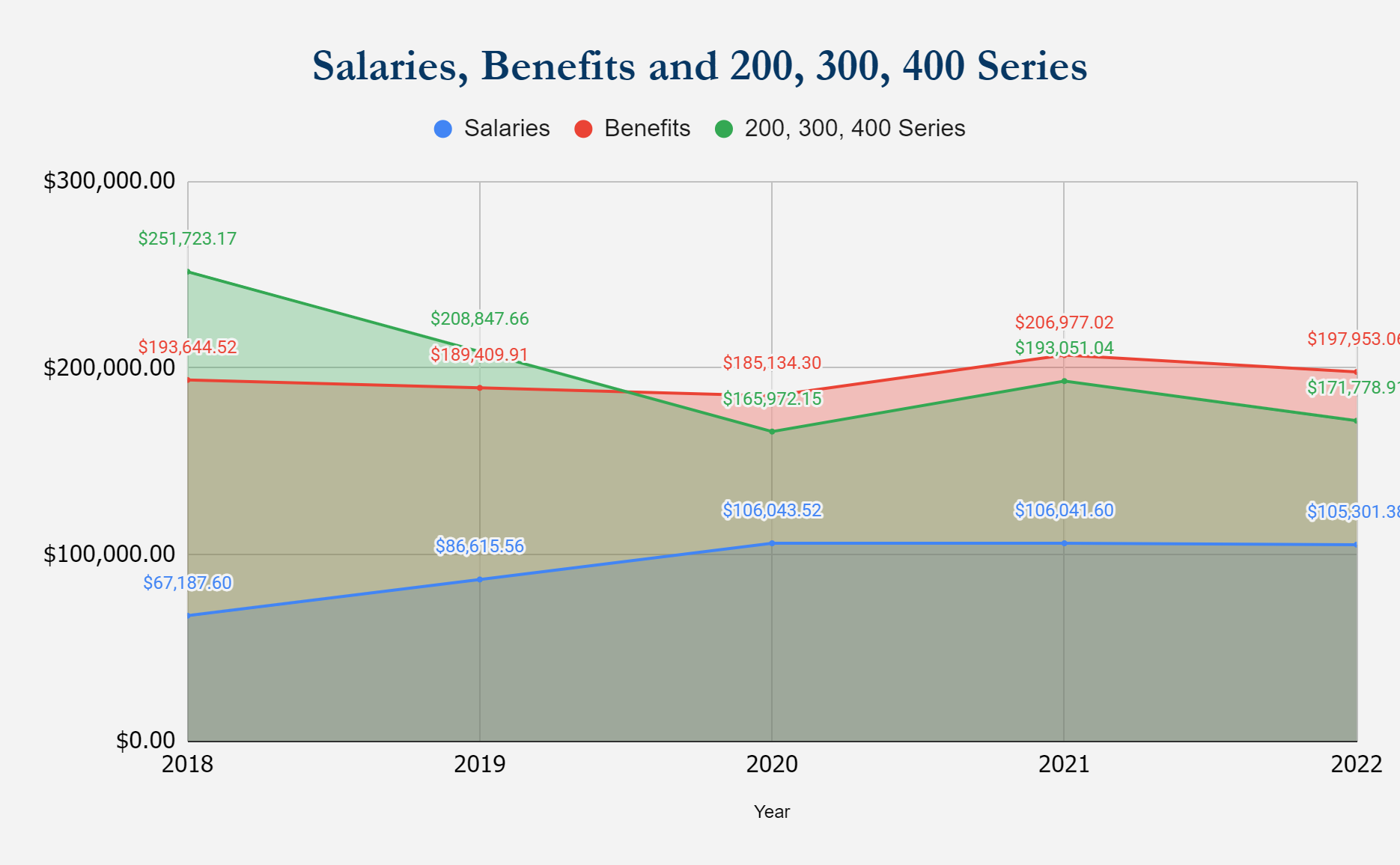 co.shelby.in.us/community-corrections
17
H. 4208 Sustainability
co.shelby.in.us/community-corrections
18
V. Old Business
CPC-CSA Update (Correctional Program Checklist - Community Supervision Agency)

b. 2023-24 Juvenile Grant Submission
co.shelby.in.us/community-corrections
19
Vi. New Business
Approval of the 2023 Meeting Calendar:
April 18, 2023
July 18, 2023
October 10, 2023
co.shelby.in.us/community-corrections
20
Vii. Discussion:​
Moving time: from 4pm to 12 pm
?
Viii. adjournment​
co.shelby.in.us/community-corrections
21